Figure 5 A, C, E, Preoperative views of a 40-year-old woman who had undergone multiple previous augmentation ...
Aesthet Surg J, Volume 29, Issue 6, November 2009, Pages 485–493, https://doi.org/10.1016/j.asj.2009.09.007
The content of this slide may be subject to copyright: please see the slide notes for details.
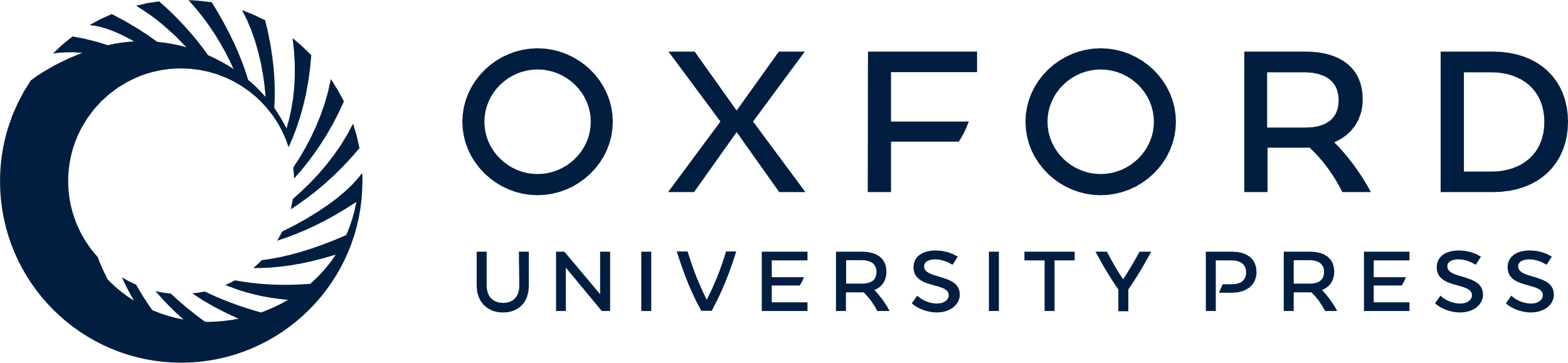 [Speaker Notes: Figure 5 A, C, E, Preoperative views of a 40-year-old woman who had undergone multiple previous augmentation procedures. B, D, F, Fourteen months after mastopexy with an inframammary fold approach and acellular dermal matrix. Her implants were exchanged for textured silicone gel–filled implants.


Unless provided in the caption above, the following copyright applies to the content of this slide: © 2009 American Society for Aesthetic Plastic Surgery]